Исполнение бюджета Грушево-Дубовского сельского поселения за 2016 год
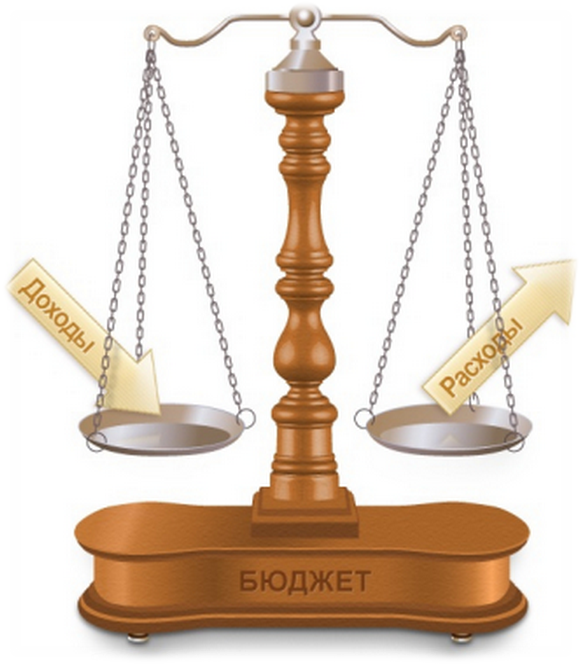 ФАКТИЧЕСКОЕ ИСПОЛНЕНИЕ БЮДЖЕТА
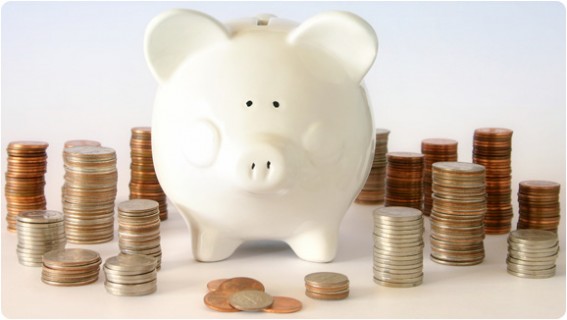 тыс.руб..
ДОХОДНАЯ ЧАСТЬ
тыс.руб..
НДФЛ (налог на доходы физ.лиц) (5783,8)  69,1%
Земельный налог (1903,1) 22,7%
НАЛОГОВЫЕ ДОХОДЫ
Единый с/х налог (581,5) 7,0%
тыс.руб..
Налог на имущество физ.лиц (78,8) 0,9%
Госпошлина (26,9) 0,3%
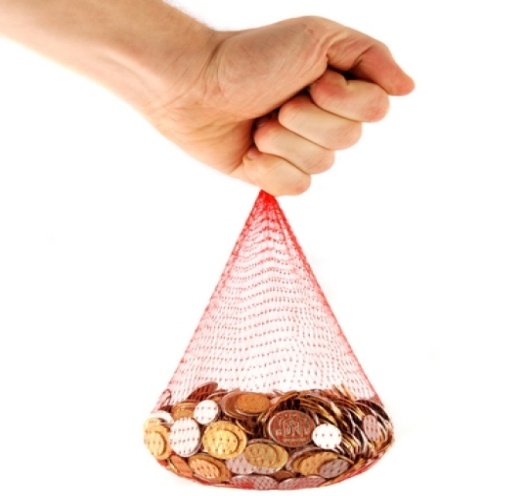 тыс.руб..
Доходы от использования имущества (аренда земельных участков) (43,0) 48,4%
НЕНАЛОГОВЫЕ ДОХОДЫ
Доходы от компенсации затрат государства (20,3) 22,9%
Штрафы (25,5) 28,7%
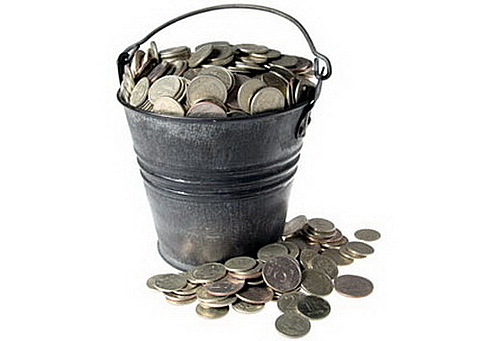 ЦЕЛЕВЫЕ ПОСТУПЛЕНИЯ
тыс.руб..
1. ФЕДЕРАЛЬНЫЕ СРЕДСТВА:
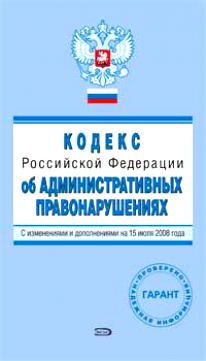 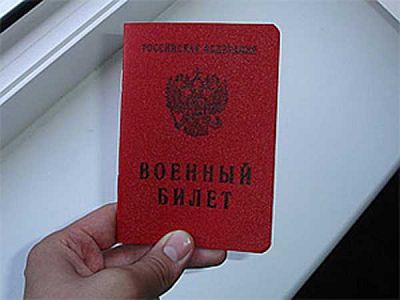 на осуществление первичного воинского учета (174,8)
на составление протоколов об административных правонарушениях (0,2)
2.  ОБЛАСТНЫЕ СРЕДСТВА:
тыс.руб..
Заработная плата работникам культуры по Указам президента (745,1)
содержание дорог (дорожный фонд) (250,0)
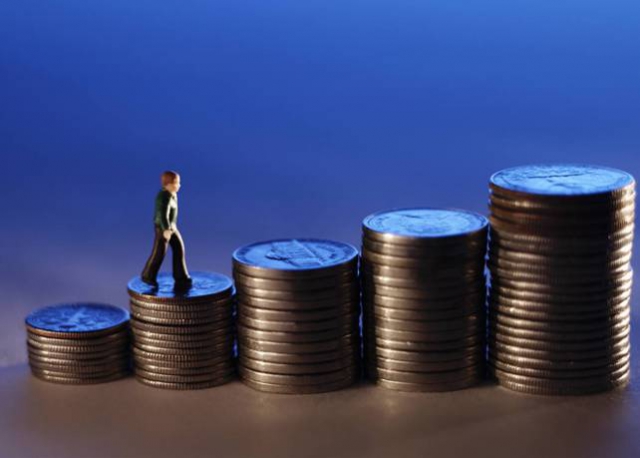 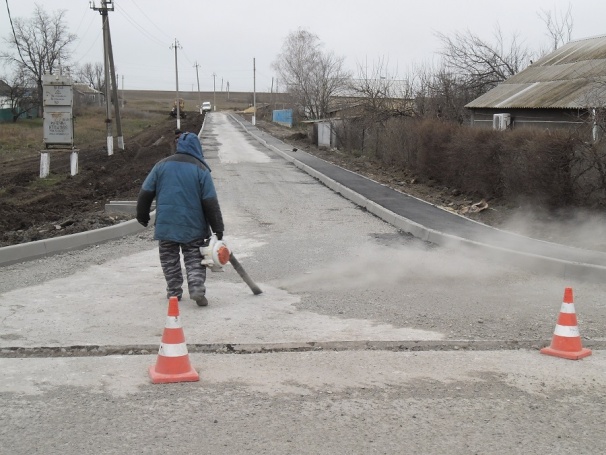 3.  РАЙОННЫЕ СРЕДСТВА:
тыс.руб..
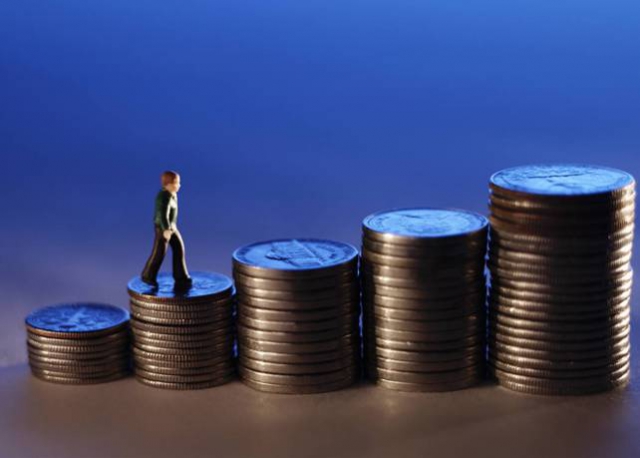 Дорожные знаки и ограждения (332,0)
Устройство искусственной неровности и пешеходного перехода
(143,9)
Премия муниципальному служащему  (1,5)
Динамика роста собственных доходов
тыс.руб..
НАЦИОНАЛЬНАЯ ОБОРОНА(174,8)
ОБЩЕГОСУДАРСТВЕННЫЕ ВОПРОСЫ (4595,6)
тыс.руб..
НАЦИОНАЛЬНАЯ БЕЗОПАСНОСТЬ И ПРАВООХРАНИТЕЛЬНАЯ ДЕЯТЕЛЬНОСТЬ (126,5)
СТРУКТУРА РАСХОДОВ БЮДЖЕТА (10342,6)
СОЦИАЛЬНАЯ ПОЛИТИКА (54,5)
НАЦИОНАЛЬ- НАЯ ЭКОНОМИКА (1478,8)
ЖИЛИЩНО-КОММУНАЛЬНОЕ ХОЗЯЙСТВО (683,5)
КУЛЬТУРА(3228,9)
Структура расходов на социально-культурную сферу
тыс.руб..
Культура (3228,9) – 98,3%
Социальная политика   (54,5) – 1,7%
Объем межбюджетных трансфертов, перечисляемых из местного бюджета бюджету Белокалитвинского района на финансирование расходов, связанных с передачей осуществления части полномочий органов местного самоуправления Грушево-Дубовского сельского поселения органам местного самоуправления Белокалитвинского района   в 2015 - 2016 годах (тыс. рублей)
Остатки на 01.01.2017г. - 732,4 тыс. руб. -   переходят            на 2017 год
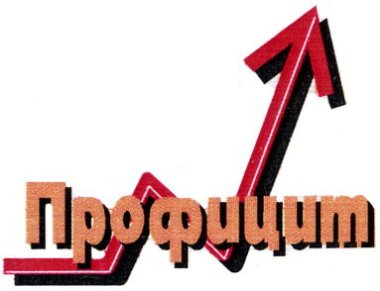